Target: I can use vocabulary related to solutions, and can describe some properties/behaviors of solutions.
N-39 - Properties of Solutions
Link to YouTube Presentation: https://youtu.be/rbui4x_CyvA
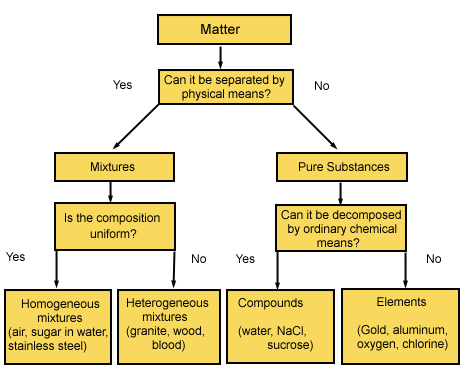 Classification 
of Matter
Solutions are homogeneous mixtures
Solute
A solute is the substance that is being dissolved in a solution.
Salt in salt water
Sugar in soda drinks
Carbon dioxide in soda drinks
Solvent
A solvent is the thing that something is being dissolved into.
Water in salt water
Water in soda
Solution
The solute + solvent combined is then called the “solution”
Salt water
Soda
Types of Solutions
Colloids…not really solutions… tricky…
When “large” particles are suspended in a substance (5 – 200 nm is considered “big”)
Fat molecules suspended in milk, whipped cream, butter, mayo
Air bubbles suspended in foam rubbers
Color particles suspended in glass, paint, cosmetics, 
Fog, smoke, clouds, aerosols
Dissolve
When molecules of solute are surrounded by molecules of solvent and are pulled apart from other solute molecules
Dissociate
When an ionic compound has it’s ionic bond disrupted by solvent molecules and breaks into its individual ions
Electrolytes:
Ionic solutes that dissociate (come apart) into ions in a solution 

NaCl(s)  Na+(aq) + Cl-(aq)

They can conduct electricity because there are charged particles for the electrons to move between!
Non-Electrolytes:
Covalent solutes that do not dissociate, but that can still potentially dissolve in a solvent

C6H12O6(s)  C6H12O6(aq)
Which is dissolving and which is dissociating?
Dissociating
Dissolving
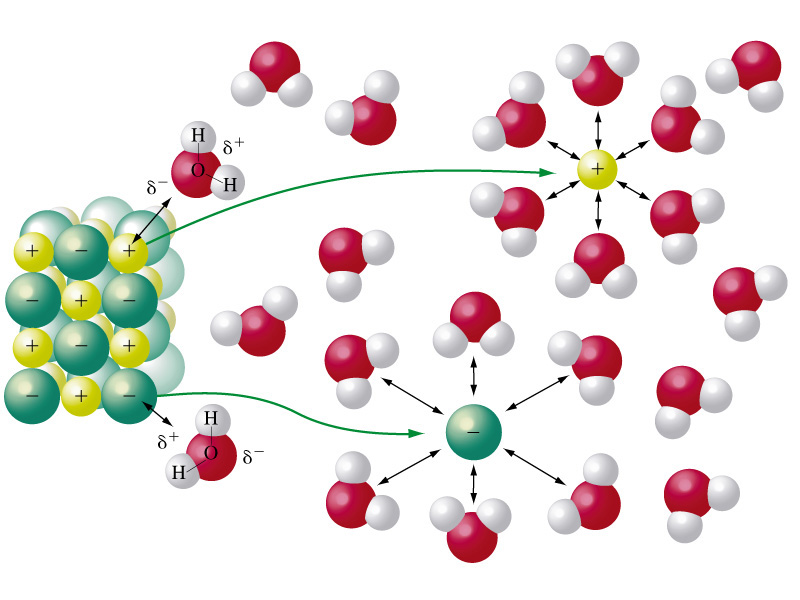 Dissolving Process
Heat of Solution
Can either be exothermic or endothermic

“Like Dissolves Like”
Polar things dissolve in polar things,
Non-polar things dissolve in non-polar things
Solubility Chart
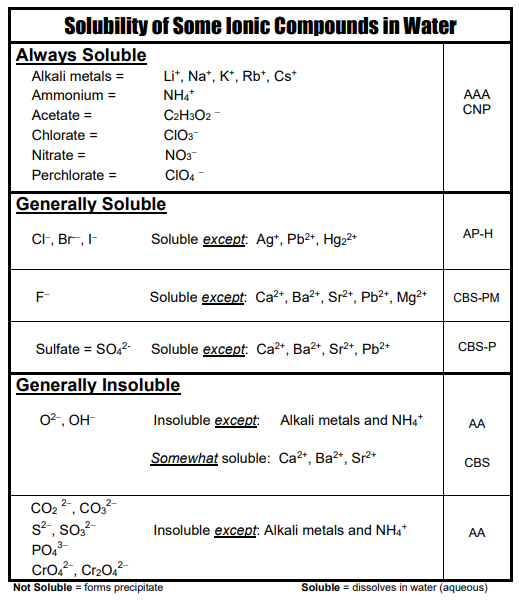 How do you know whichsubstances will dissolve (be soluble)?
Use the chart!

MEMORIZE THE ALWAYSSOLUBLE ONES!
Solubility
The amount of solute that can be dissolved at a given temperature.
You can’t just dissolve infinite amounts of solute!
Solubility Curves
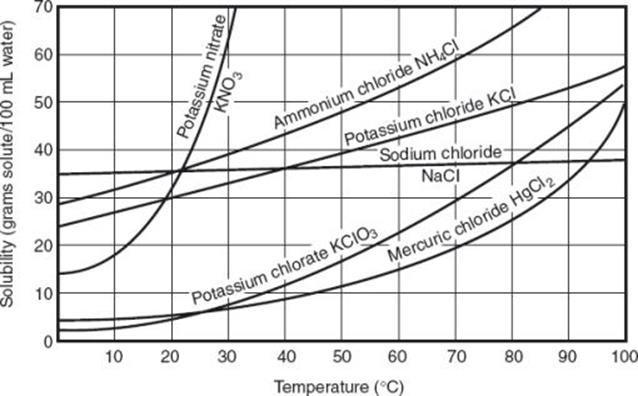 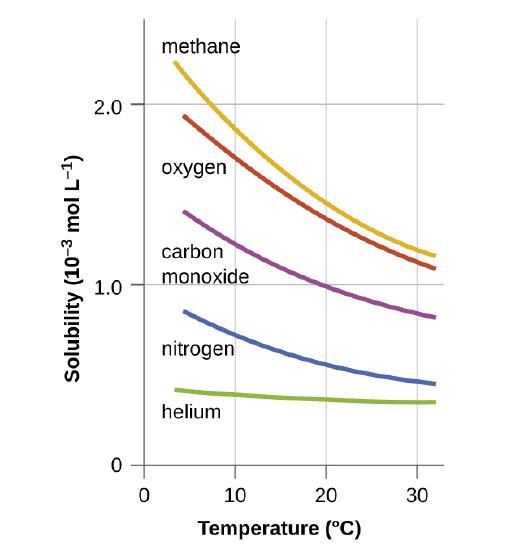 Changes to Solubility
Temperature and Pressure can affect the amount of solute that can be dissolved. Gases and solids are affected differently sometimes.
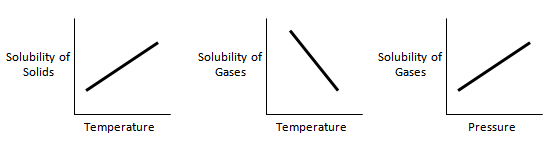 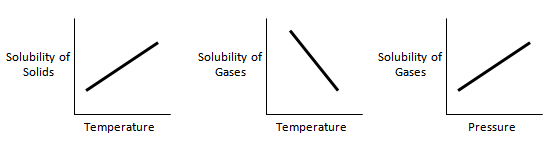 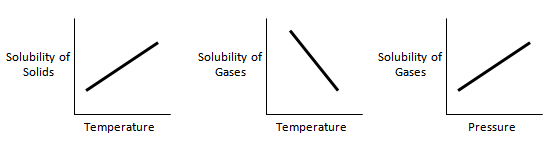 Gases
Gases
(most) Solids
Increasing Rate of Dissolution (how FAST something dissolves)
Solids
Increase temperature for more collisions
Stir it to expose more surface area
Crush it up so more surface area
Gases
Decrease temperature
Increase pressure
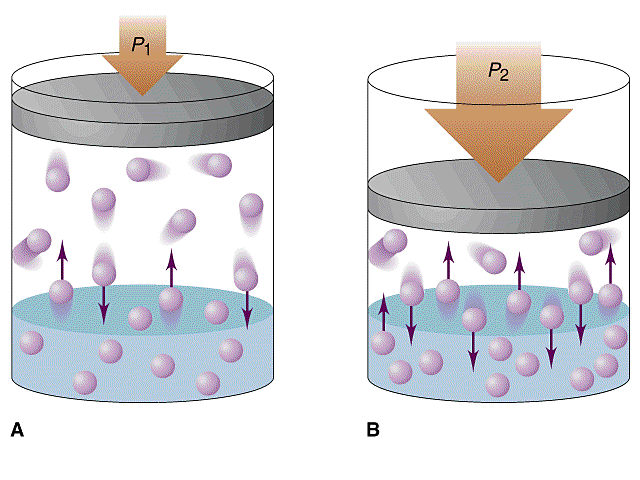 Saturation
Saturated solution: The maximum amount of solute dissolved
Unsaturated solution: Less than the maximum amount of solute dissolved
Supersaturated solution: More than the maximum amount of solute dissolvedhttp://www.youtube.com/watch?v=0wifFbGDv4I
Saturation
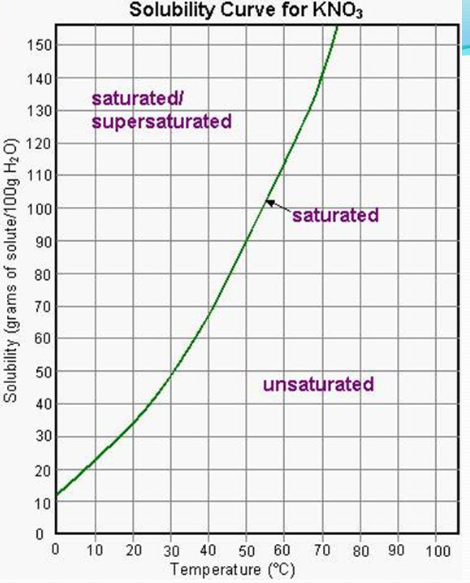 Can identify saturation points 
using a solubility 
curve.
YouTube Link to Presentation:

https://youtu.be/rbui4x_CyvA